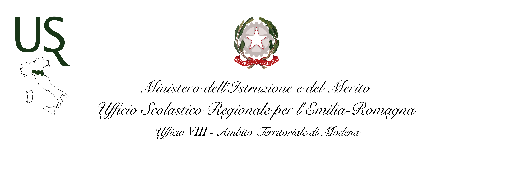 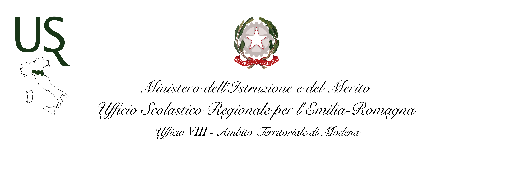 I laboratori formativi
a.s. 2022/2023
Ufficio VIII - Ambito territoriale di Modena
I docenti in anno di formazione e prova
Ufficio VIII - Ambito territoriale di Modena
Ordine e Grado
Ufficio VIII - Ambito territoriale di Modena
Ambito territoriale n. 9Modena
Ufficio VIII - Ambito territoriale di Modena
Ambito territoriale n. 10Mirandola – Castelfranco - Carpi
Ufficio VIII - Ambito territoriale di Modena
Ambito territoriale n. 11Pavullo – Sassuolo - Vignola
Ufficio VIII - Ambito territoriale di Modena
L’anno di formazione e prova
Primo incontro propedeutico a carattere informativo: ore 3
Laboratori formativi: ore 12
Attività di peer to peer: ore 12
Incontro di restituzione finale: ore 3
Piattaforma INDIRE: ore 20

50 ore
Ufficio VIII - Ambito territoriale di Modena
Organizzazione dei laboratori formativi
I laboratori formativi sono stati organizzati dalle tre Scuole Polo per la Formazione, in collaborazione con l’Ufficio Studi:

Ambito territoriale n.   9 – IC Modena 3
Ambito territoriale n. 10 – IC Carpi Nord
Ambito territoriale n. 11 – IIS «Levi» Vignola
Ufficio VIII - Ambito territoriale di Modena
I numeri dei laboratori formativi
Ogni docente ha svolgere 12 ore di laboratori formativi;
ogni laboratorio ha avuto una durata di 3 ore;
per formare i docenti neoassunti sono stati  organizzati 95 laboratori.
Ufficio VIII - Ambito territoriale di Modena
Svolgimento attività laboratoriali
Ambito 9
-26 laboratori presso l’IC 3 Modena 
-3 laboratori presso l’IC 10 Modena 
-4 laboratori presso l’IC 5 Modena 
Ambito 10
-17 laboratori presso l’IC Carpi Nord
-4 laboratori presso Liceo Fanti di Carpi
-8 laboratori presso IIS Luosi di Mirandola 
Ambito 11
-15 laboratori presso l’IIS Levi di Vignola
-15 laboratori presso IIS Volta di Sassuolo

-3 Laboratori on line
Ufficio VIII - Ambito territoriale di Modena
Le aree dei laboratori formativi
a. Gestione della classe e delle attività didattiche in situazioni di emergenza; (3)
b. Metodologie e tecnologie della didattica digitale e loro integrazione nel curricolo; (18)
c. Ampliamento e consolidamento delle competenze digitali dei docenti; (4)
d. Inclusione sociale e dinamiche interculturali; (9)
e. Gestione della classe e dinamiche relazionali, con particolare riferimento alla prevenzione dei fenomeni di violenza, bullismo, cyberbullismo e discriminazioni; (4)
f. Contrasto alla dispersione scolastica; (3)
g. Buone pratiche di didattiche disciplinari; (7)
h. Valutazione di sistema (Autovalutazione e miglioramento);  (5)
i. Attività di orientamento; (2) 
j. Percorsi per le Competenze Trasversali e l’Orientamento; (1)
k. Bisogni educativi speciali;  (13)
l. Motivare gli studenti ad apprendere; (5)
m. Innovazione della didattica delle discipline; (5)
n. Insegnamento di educazione civica e sua integrazione nel curricolo; (7)
o. Valutazione didattica degli apprendimenti; (7)
p. Educazione sostenibile e transizione ecologica con riferimento al Piano “Rigenerazione Scuola” e ai piani ministeriali vigenti. (2)
Ufficio VIII - Ambito territoriale di Modena
ATTESTATI
Primo incontro propedeutico a carattere informativo
Laboratori formativi
Incontro di restituzione finale

Inoltro alla scuola di servizio

ENTRO il 10 giugno 2023
Ufficio VIII - Ambito territoriale di Modena
QUESTIONARI
Piattaforma INDIRE 
USR-ER: l'analisi dei bisogni formativi,  (da compilare unicamente on line) comunicazione a breve.
Ufficio VIII - Ambito territoriale di Modena
Grazie per l’attenzione.
Keep calm 
and carry on!
Ufficio VIII - Ambito territoriale di Modena